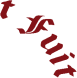 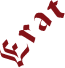 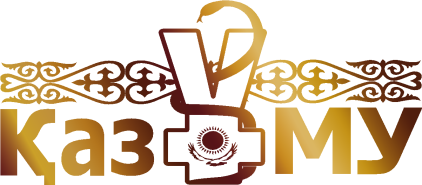 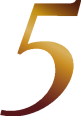 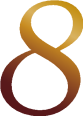 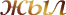 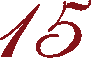 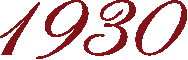 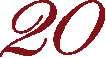 Казахский национальный медицинский университет   имени С.Д. Асфендиярова
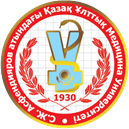 ОБУЧЕНИЕ ЧЕРЕЗ ИССЛЕДОВАНИЕ
д.м.н., профессор Камалиев М.А.
директор учебного департамента общественного здравоохранения
Программа «Обучение через исследование» (далее – Программа) обсуждена и утверждена Методическим советом 28 декабря 2012 г. и Ученым советом КазНМУ 29 января 2013 г. (протокол заседания № 6).
Цель Программы
Повышение уровня подготовки будущего специалистов в вузе, как едином учебно-научно-производственном комплексе, посредством формирования у студентов базовых научно-исследовательских компетенций, необходимых для будущей профессиональной деятельности.
Основная задача Программы
Привить студентам навыки самостоятельной теоретической и экспериментальной работы, ознакомить их с современными методами научного исследования и техникой эксперимента.
Целевые индикаторы
Охват обучающихся исследовательской работой, включенной в образовательный процесс – 100%.
Вовлечение профессорско-преподавательского состава в исследовательскую деятельность, включенную в образовательный процесс – 100%.
Механизм реализации Программы
Программа встраивается в образовательный процесс и осуществляется посредством учебно-исследовательской работы студентов, которая:
является важнейшей функцией системы образования и должностной обязанностью всех структур и работников университета;
вводится в учебные планы всех специальностей, в индивидуальные рабочие планы преподавателей и расписание занятий студентов в пределах общего количества часов дисциплины;
проводится на всех кафедрах и модулях университета в часы, отводимые учебными планами и расписанием; 
выполняется каждым студентом в отведенное расписанием занятий учебное время по специальному заданию в обязательном порядке под руководством преподавателя;
распределяется с учетом личных интересов студентов.
Общие методические вопросы проведения УИРС (программы, пособия, описание проведения эксперимента и т.д.) разрабатываются кафедрами и комитетами образовательных программ, решаются учебными департаментами. 
К руководству УИРС привлекаются все заведующие кафедрами, руководители модулей, профессора, доценты, старшие преподаватели, преподаватели, ассистенты, докторанты, научные сотрудники. 
Руководство УИРС для работников университета является одной из составляющих учебной нагрузки.
Рекомендуется на кафедрах (модулях) из числа преподавателей выделить ответственного за организацию УИРС. 
Ответственный за проведение УИРС и руководитель осуществляют систематический контроль за выполнением студентами УИРС. Состояние УИРС регулярно обсуждается на заседаниях кафедры.
Каждый студент, выполняющий УИРС, должен быть по возможности обеспечен всем необходимым: рабочим местом, лабораторной посудой, аппаратурой, инструментом, материалами, доступом к персональным компьютерам и сети Интернет и т.д.
Каждый студент должен включать выполненную УИРС в портфолио.
1-2 курсы
•    обучение основам самостоятельной работы; 
•    обучение правилам оформления справочного научного материала и конспектированию научной литературы; 
•    развитие аналитических способностей и нестандартного мышления (реферативная работа, научные исследования в рамках лабораторных работ и т. д.); 
•    представление научных результатов в виде выполненной реферативной, лабораторной (курсовой) работы в рамках учебного процесса либо в форме научного доклада на конференции, «круглом столе», заседании научного кружка и т. д. 
реферирование отдельных тем изучаемых курсов; 
составление библиографии по определенной теме; 
участие в изготовлении учебно-методических пособий (таблиц, макетов, моделей); 
изготовление по заданиям кафедр схем, плакатов; 
участие в подготовке лекционного демонстрирования и т.д.
3 курс
•    формирование специальных исследовательских навыков, углубление знаний методов, методик, технических средств проведения исследований и обработки результатов; 
•    участие во внутривузовских конференциях, конкурсах научных работ; 
•    поиск и выбор темы исследования по соответствующим научным направлениям (научным школам); 
•    представление научных результатов в виде выполненной курсовой работы в рамках учебного процесса либо в форме научного доклада на конференции, «круглом столе», заседании научного кружка и т. д.
4-5 курсы
• дальнейшее формирование, закрепление и совершенствование полученных знаний, умений и навыков; 
   • развитие творческого мышления и подхода к решению конкретных задач, умения самостоятельно принимать и реализовывать решения; 
   • использование студентом полученных знаний на практике в процессе самостоятельной научно-исследовательской работы по индивидуальному заданию; 
   • участие студента в научных конференциях, конкурсах всех уровней, научных исследованиях под руководством профессорско-преподавательского состава и сотрудников научных подразделений Университета; 
   • выбор темы дипломной работы (в рамках научного направления, научной школы конкретной кафедры или научного центра), которая впоследствии может стать основой при выборе темы диссертационного исследования в магистратуре и докторантуре; 
    • представление научных результатов в виде выполненной лабораторной (курсовой или дипломной) работы в рамках учебного процесса либо в форме научного доклада на конференции, «круглом столе», заседании научного кружка и т. д.
Самостоятельная работа студентов
подготовка к аудиторным занятиям (лекциям, практическим, семинарским, лабораторным и др.) и выполнение соответствующих заданий;
самостоятельная работа над отдельными темами учебных дисциплин в соответствии с учебно-тематическими планами;
подготовка к практикам и выполнение заданий, предусмотренных практиками;
выполнение письменных контрольных и курсовых работ;
подготовка ко всем видам контрольных испытаний, в том числе курсовым, цикловым и комплексным экзаменам и зачётам;
подготовка к итоговой государственной аттестации, в том числе выполнение выпускной квалификационной (дипломной) работы, магистерской диссертации;
работа в студенческих научных обществах, кружках, семинарах и т.п.;
участие в работе факультативов, спецсеминаров и т.п.;
участие в научной и научно-методической работе кафедр, факультетов и др. учебно-научных подразделений вуза;
участие в научных и научно-практических конференциях, семинарах, конгрессах и т.п.;
другие виды деятельности, организуемой и осуществляемой вузом, факультетом, кафедрой и органами студенческого самоуправления.
Виды внеаудиторной СРС
Требует решения
В рамках подготовки студентов к самостоятельной учебно- и научно-исследовательской работе и с целью выработки у них первичных навыков самостоятельной работы целесообразно проведение интегрированного электива «Основы исследовательской работы».
БЛАГОДАРИМ 
ЗА ВНИМАНИЕ!